Quantum music
Deeper understanding of connections beetwen science and music
Mathematics
Divinity
Music as an intermediary between mathematics and divinity
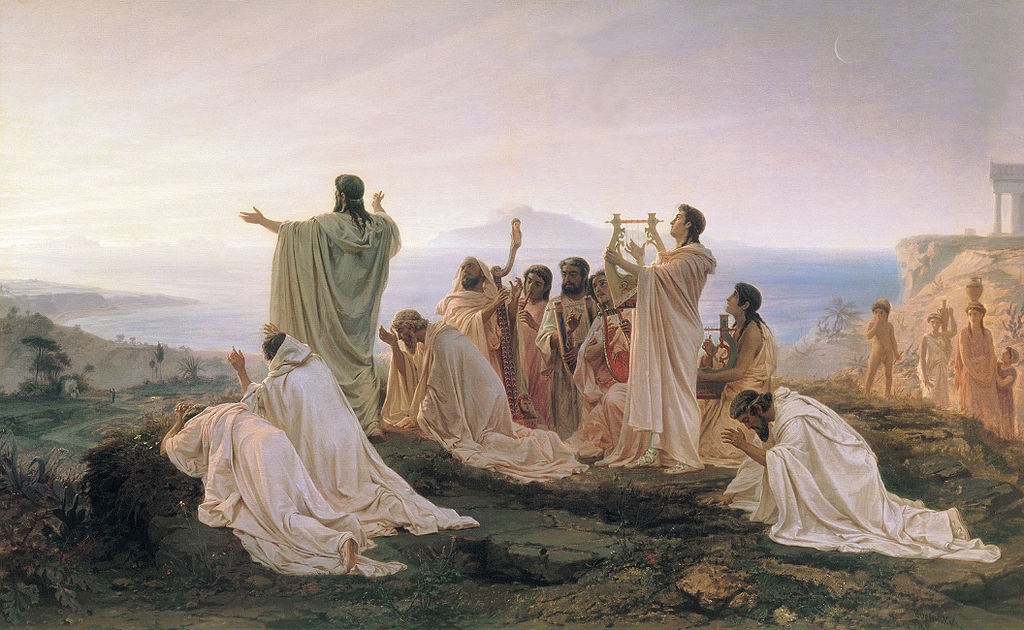 Pythagora (500 B.c.)
Musicae Compendium: on music theory and the aesthetics of music
Influence on young Newton
Decartes (1596 - 1650)
Astronomer – Star Catalogue
Influental work: Harmonics
Music first, than math
Tethracords, Octaves
Ptolemy (100 a.d.)
Physical laws of nature
Motion of planets
Physical force is behind any motion
Force on string – wave motion
Math equations decribes physic laws
After Newton it becomes possible to explain and predict any kind of (wave) motion
Acoustics
Newton (1642 – 1726)
First observed by Michael Faraday
Term „standing wave“: Franz Melde (around 1860)
Harmonic series (a.k.a. Fourier series)
Notice: frequencies are quantized, there can be only those that corenspond to the lenghth of the string !
Standing waves
String wave motion
Musical acoustics
Standing wave patterns in giutar body
Wave equations can describe any kind of wave motion
Room acoustics – same principle
Scientists of that time were assure that they can explain anything
„Give me the current state of everything, I will tell you whole future of the Universe“
The end of physics
conclusion: all we have to do is just to         				play and listen good music
Houston, we have a problem!
The electron is quantized: it can only exist at specific, descrete orbits/energies
It can absorb or emit only descrete amaunt of energy E = hf that can be observed as descrete line in light spectrum
Every atom has its own spectrum, emission lines “fingerprint“
Bohr planetary atomic model (1913)
De Broglie atomic model (1925): electron as a standing wave
Wave/particle duality
SchrÖedinger wave equation
If we can describe electron as a wave, we can write its wave equation
Picture on the left: solution of such equation for hydrogen atom
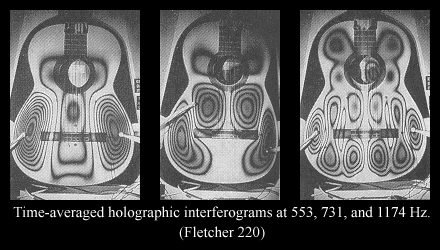 Completely hidden from human beings
World of quantum particles – completely strange
No logical explanation for particles behaviour
Duality
Observation 
Entaglement
Set of laws that can not be applied to our reality
Without obvious and measurable connection with acoustics at all, until 1996
Quantum physics
Quantum acoustics: Bose-einstein condensate
Lasers hits BEC, BEC response by vibrating – emmiting PHONONS
PHONON – quant of mechanical vibration
It is possible to measure those vibrations and translate it to audible frequencies
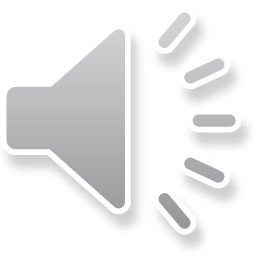 Quantum acoustics - phonons
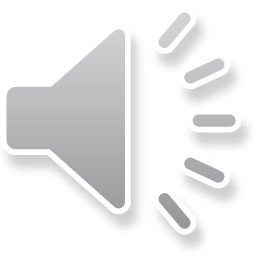 It is possible to modulate lasers with any audio signal, in order to excite BEC
How will quantum system react to „music excitation“
Playing music with atoms
Quantum music project
BEC flute formula – shifted harmony
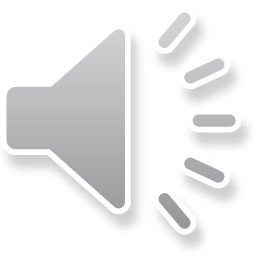 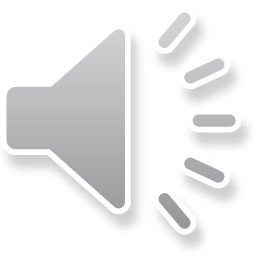 BEC sphere formula - acoustic beats
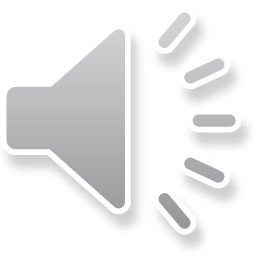 Custom design piano interface
Custom made software synthesizers
Development of original electronic musical instrument based on laws of quantum physics
Quantum music - technology
Several layers of approaching the music:
Music inspired by quantum physics
Direct ilustrations of quantum physics principles
Explicite use of sounds from quantum experiments for music composing
Direct connections with quantum systems, „playing“ music with atoms
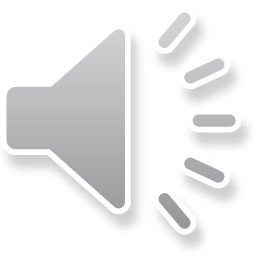 Quantum music
Quantum Music project is completely open for anybody willing to participate
Use of QM instruments ad plug-ins for electronic music production
If you find it interested, please feel free to contact me at any time
dragannovkovic72@gmail.com
Thank you!Any questions?